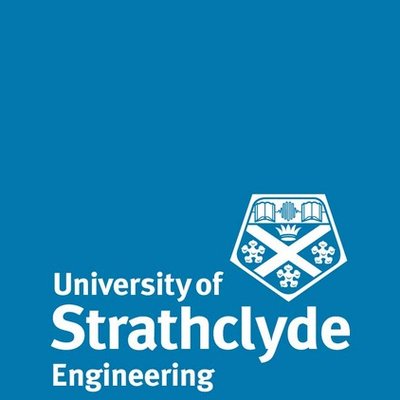 Feasibility study into the use of clean urban energy resources to make a contribution to electric vehicle (EV) demand
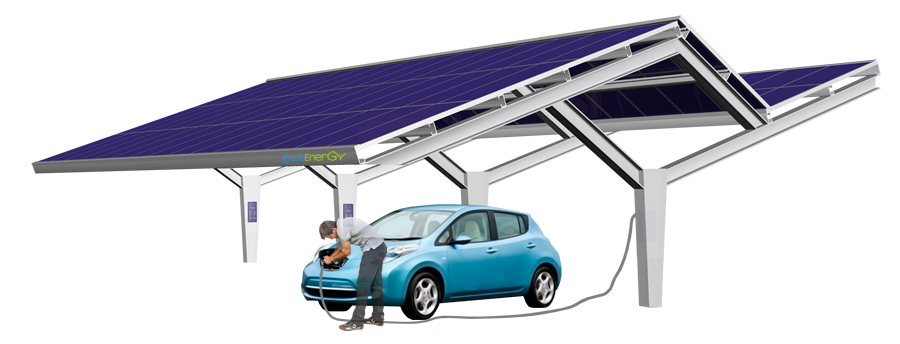 Source:LuGEnerGY
MSc Sustainable Engineering: Renewable Energy Systems and the Environment
30/04/2019
MARIA PEÑARRUBIA, OLATZ URIARTE, ALLY WRIGHT, HARRY MAHON, FERNANDO AGUDÍN & FINDLAY FISHER
1
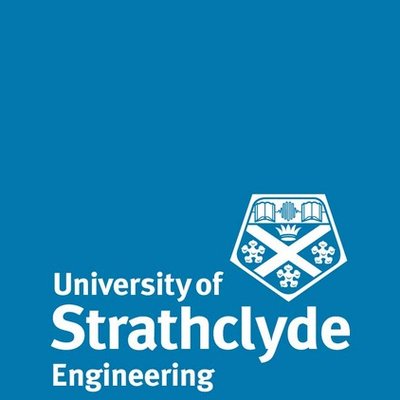 PROJECT AIM & METHOD
AIM: To carry out a quantitative assessment of contribution of urban renewable energy to meet different electric vehicle demands depending on land availability
To carry out a quantitative assessment of contribution of urban renewable energy to meet different electric vehicle demands depending on land availability
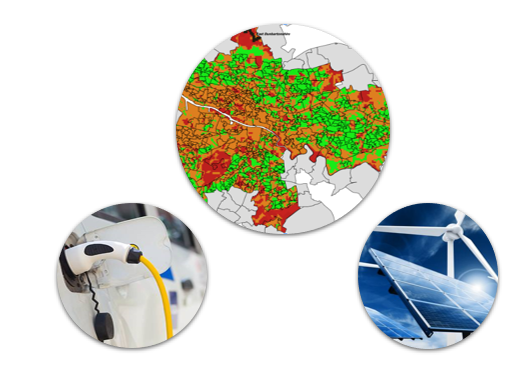 Land identification
Electric vehicle demand estimation
Renewable supply estimation
30/04/2019
MARIA PEÑARRUBIA, OLATZ URIARTE, ALLY WRIGHT, HARRY MAHON, FERNANDO AGUDÍN & FINDLAY FISHER
2
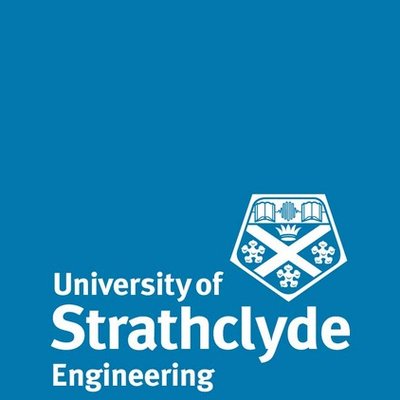 DELIVERABLES
To carry out a quantitative assessment of contribution of urban renewable energy to meet different electric vehicle demands depending on land availability
Decision support tool
To carry out a quantitative assessment of contribution of urban renewable energy to meet different electric vehicle demands depending on land availability
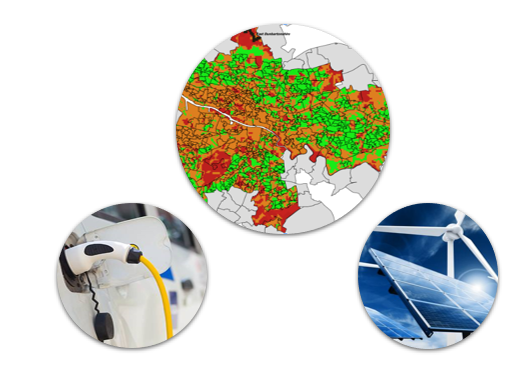 Land identification
Electric vehicle demand estimation
Renewable supply estimation
30/04/2019
MARIA PEÑARRUBIA, OLATZ URIARTE, ALLY WRIGHT, HARRY MAHON, FERNANDO AGUDÍN & FINDLAY FISHER
3
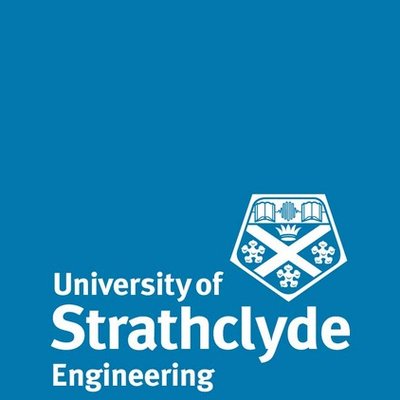 DELIVERABLES
DECISION SUPPORT TOOL
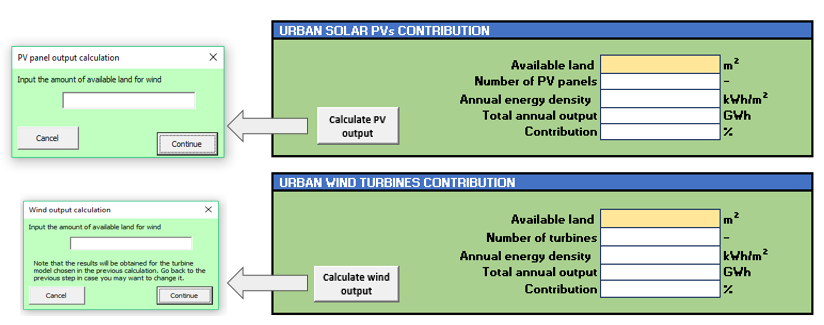 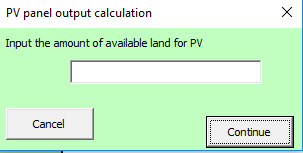 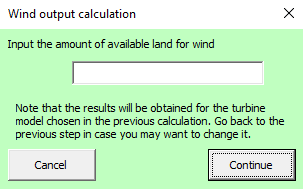 30/04/2019
MARIA PEÑARRUBIA, OLATZ URIARTE, ALLY WRIGHT, HARRY MAHON, FERNANDO AGUDÍN & FINDLAY FISHER
4
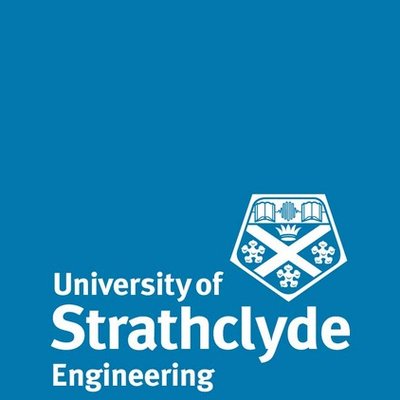 ASSESSMENT OF ELECTRIC VEHICLE DEMAND
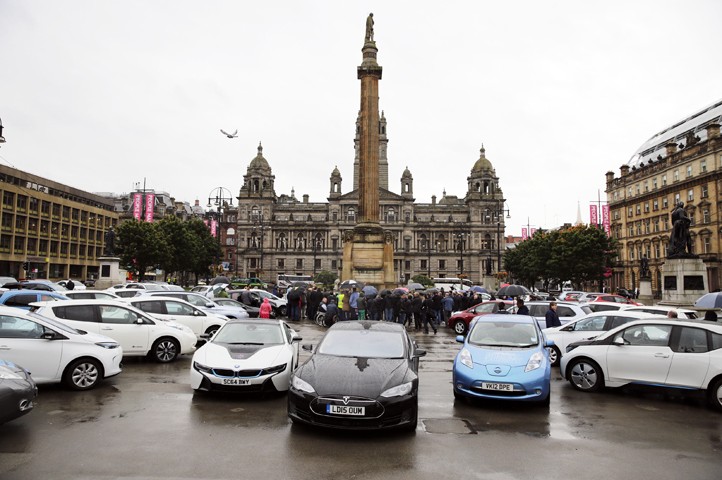 Three scenarios
Our example: Glasgow
30/04/2019
MARIA PEÑARRUBIA, OLATZ URIARTE, ALLY WRIGHT, HARRY MAHON, FERNANDO AGUDÍN & FINDLAY FISHER
5
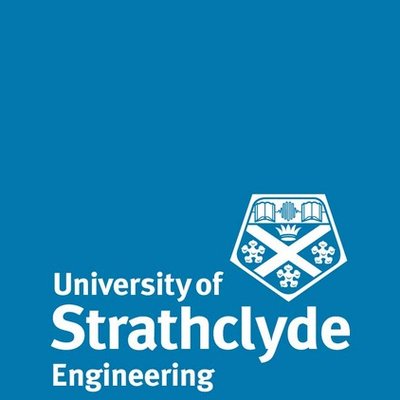 ASSESSMENT OF ELECTRIC VEHICLE DEMAND
SCENARIO 2024: 
Glasgow City Council target
EV roll-out short-term scenario
25,000 EVs → 10% of private car fleet
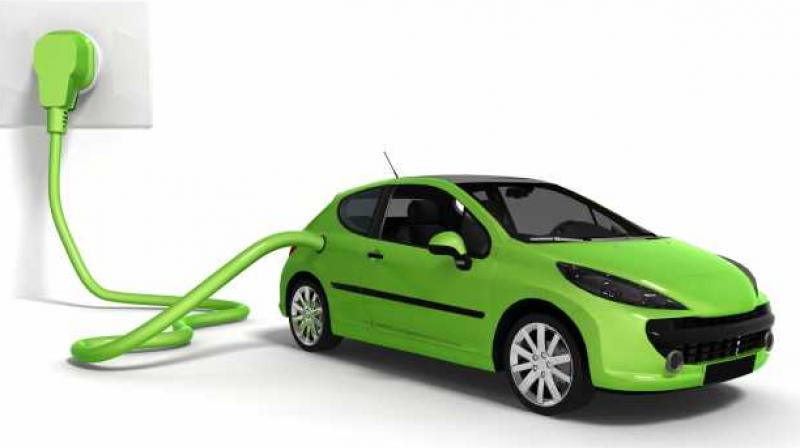 Source: electtricomagazine.it
30/04/2019
MARIA PEÑARRUBIA, OLATZ URIARTE, ALLY WRIGHT, HARRY MAHON, FERNANDO AGUDÍN & FINDLAY FISHER
6
[Speaker Notes: SCENARIO 1:It only refers to cars, and represents the Target established by the Glasgow City Council for 2024, which expects to have 25000 electric cars in the streets of Glasgow. This would mean that a 10% of the current car fleet would be transformed into electric.

SCENARIO 2: encloses scenario 1, plus the Scottish Government Target for 2030, expecting to tranform at least 50% of the bus fleet in Scotland into electric. Therefore, this scenairo was developed by asuming that 10% of the current private car fleet and 50% of the bus fleet in Glasgow would be electric.

SCENARIO 3. It is the most futuristic scenario, and represents the energy requirements that would arise from a completely electric car and bus fleet in Glasgow. An inclusion of individual modes of tranport, such as electric bikes or scootes was considered as well, and therefore, it was predicted that the number of private cars would declined.]
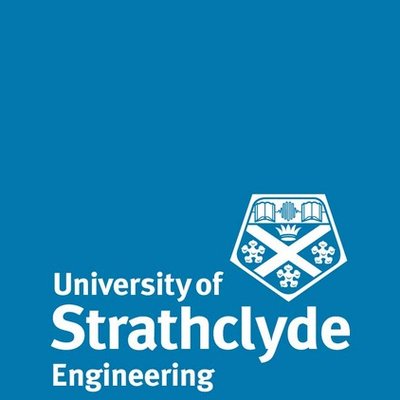 ASSESSMENT OF ELECTRIC VEHICLE DEMAND
SCENARIO 2030: 
Scenario 2024 +  Scottish Government target
EV roll-out medium-term scenario
25,000 EVs → 10% of private car fleet 
486 electric buses →    50% of bus fleet
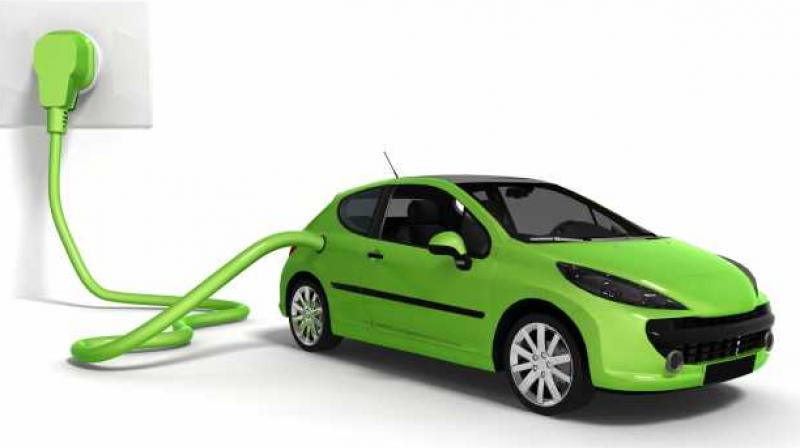 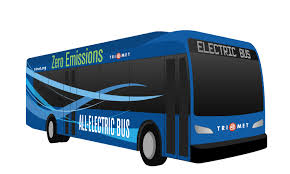 Source:trimet.org
30/04/2019
MARIA PEÑARRUBIA, OLATZ URIARTE, ALLY WRIGHT, HARRY MAHON, FERNANDO AGUDÍN & FINDLAY FISHER
7
[Speaker Notes: SCENARIO 1:It only refers to cars, and represents the Target established by the Glasgow City Council for 2024, which expects to have 25000 electric cars in the streets of Glasgow. This would mean that a 10% of the current car fleet would be transformed into electric.

SCENARIO 2: encloses scenario 1, plus the Scottish Government Target for 2030, expecting to tranform at least 50% of the bus fleet in Scotland into electric. Therefore, this scenairo was developed by asuming that 10% of the current private car fleet and 50% of the bus fleet in Glasgow would be electric.

SCENARIO 3. It is the most futuristic scenario, and represents the energy requirements that would arise from a completely electric car and bus fleet in Glasgow. An inclusion of individual modes of tranport, such as electric bikes or scootes was considered as well, and therefore, it was predicted that the number of private cars would declined.]
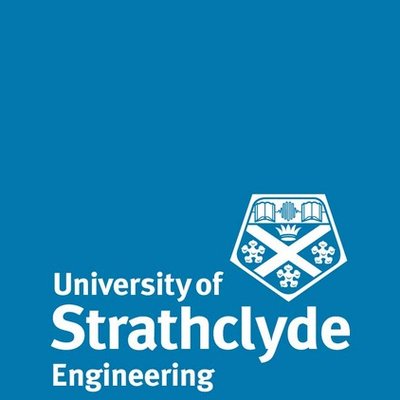 ASSESSMENT OF ELECTRIC VEHICLE DEMAND
SCENARIO 2050:Complete electrification of transport
EV roll-out long-term scenario
217,463 EVs → 100% of private car fleet 
971 electric buses →  100 % of bus fleet
1 personal mode of transport per 10 cars
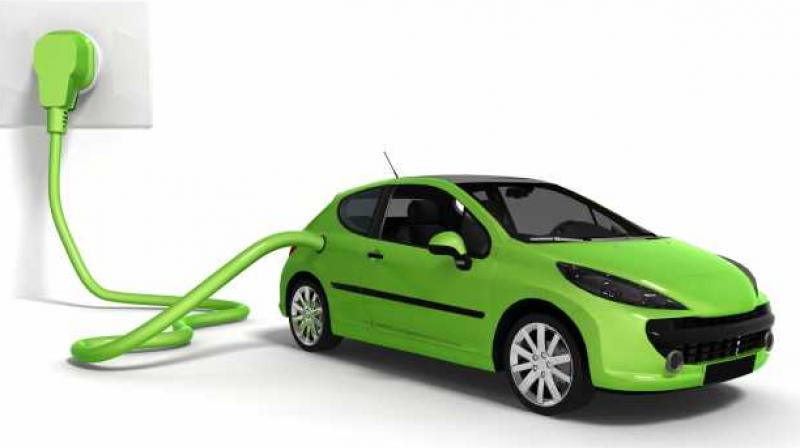 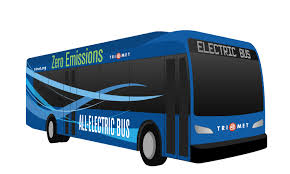 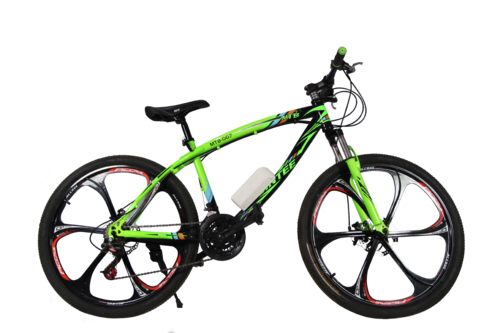 Source: Scott cycles
30/04/2019
MARIA PEÑARRUBIA, OLATZ URIARTE, ALLY WRIGHT, HARRY MAHON, FERNANDO AGUDÍN & FINDLAY FISHER
8
[Speaker Notes: SCENARIO 1:It only refers to cars, and represents the Target established by the Glasgow City Council for 2024, which expects to have 25000 electric cars in the streets of Glasgow. This would mean that a 10% of the current car fleet would be transformed into electric.

SCENARIO 2: encloses scenario 1, plus the Scottish Government Target for 2030, expecting to tranform at least 50% of the bus fleet in Scotland into electric. Therefore, this scenairo was developed by asuming that 10% of the current private car fleet and 50% of the bus fleet in Glasgow would be electric.

SCENARIO 3. It is the most futuristic scenario, and represents the energy requirements that would arise from a completely electric car and bus fleet in Glasgow. An inclusion of individual modes of tranport, such as electric bikes or scootes was considered as well, and therefore, it was predicted that the number of private cars would declined.]
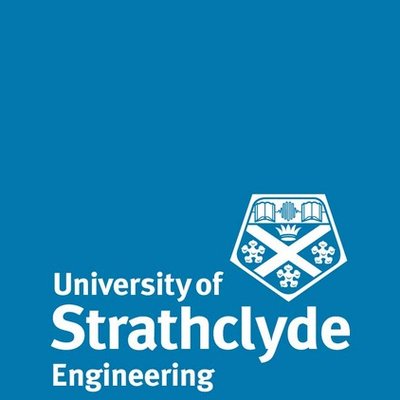 ASSESSMENT OF ELECTRIC VEHICLE DEMAND
Electrical energy requirements for Glasgow scenarios
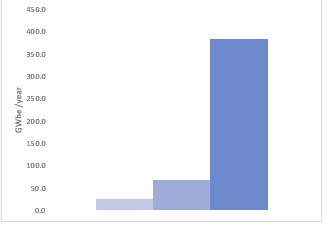 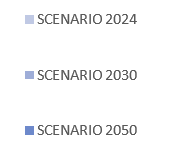 30/04/2019
MARIA PEÑARRUBIA, OLATZ URIARTE, ALLY WRIGHT, HARRY MAHON, FERNANDO AGUDÍN & FINDLAY FISHER
9
[Speaker Notes: - Ability to transform a EV scenario into energy 
- Scenarios based on Governmental plans
- EXPLAIN ALL THE SCENARIOS → TARGETS 
- 


Explain what we got 
What is running
the results we obtain for this analysis.--> PUT THEM IN CONTEXT]
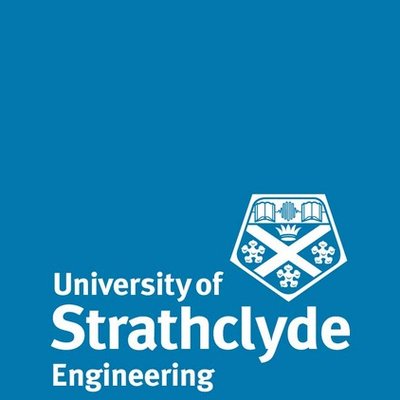 ASSESSMENT OF URBAN RENEWABLE ENERGY RESOURCES
Assessment of resources
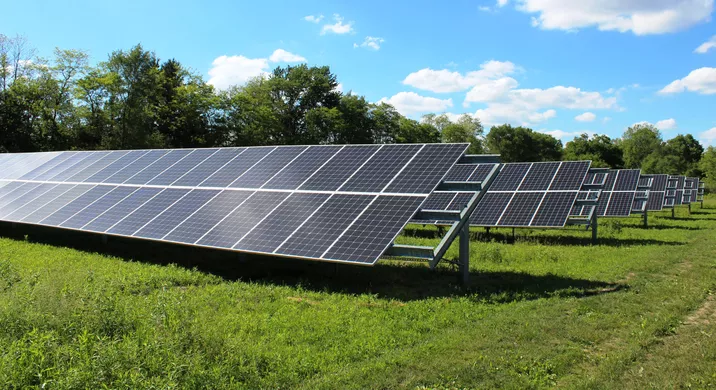 Solar PV calculation tool





Wind turbine calculation tool
Source:WMUK.org
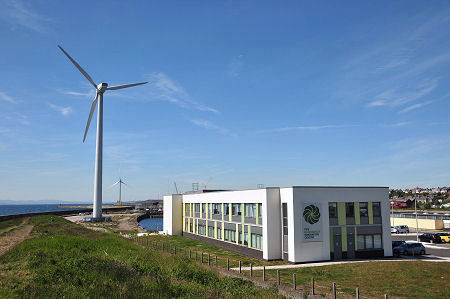 Source: Fife Renewables Innovation Centre
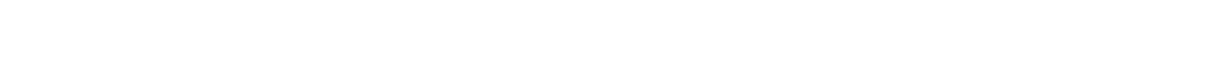 10
[Speaker Notes: Explanation about the context of the project: 
Government’s legislation to push forward RE deployment
Boosting cleaner cities
Many companes interested in investing money on projects like this

Quantitative evaluation  looking into the future, carrying out a feasibility study of the contribution of clean urban energy resources to the implementation of EVs 
We are not looking, charge control,  supply-matching problems → “We understand those are really important problems behind this project. However, we are not looking into that in this project.”]
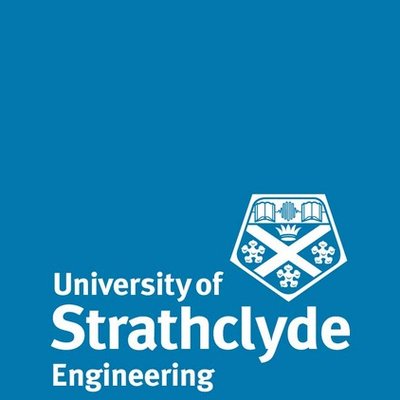 ASSESSMENT OF URBAN RENEWABLE ENERGY RESOURCES
Solar PV calculation tool
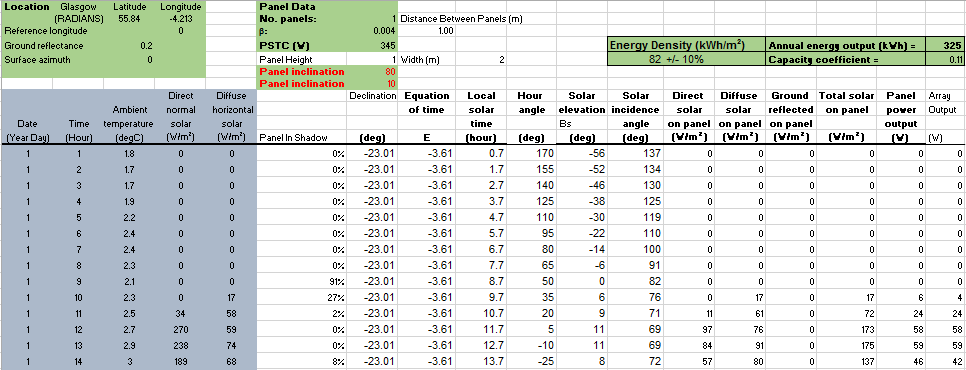 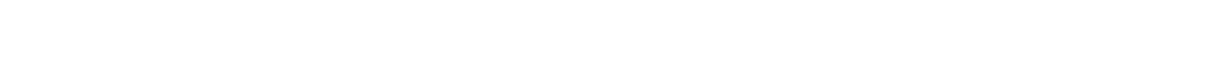 11
[Speaker Notes: Explanation about the context of the project: 
Government’s legislation to push forward RE deployment
Boosting cleaner cities
Many companes interested in investing money on projects like this

Quantitative evaluation  looking into the future, carrying out a feasibility study of the contribution of clean urban energy resources to the implementation of EVs 
We are not looking, charge control,  supply-matching problems → “We understand those are really important problems behind this project. However, we are not looking into that in this project.”]
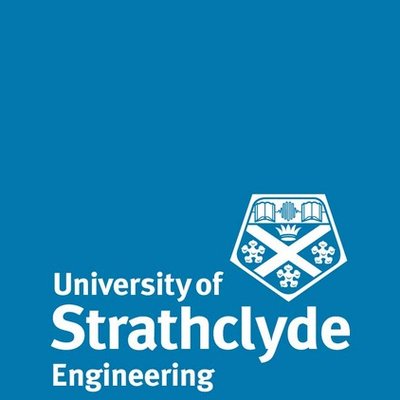 ASSESSMENT OF URBAN RENEWABLE ENERGY RESOURCES
Solar PV calculation tool
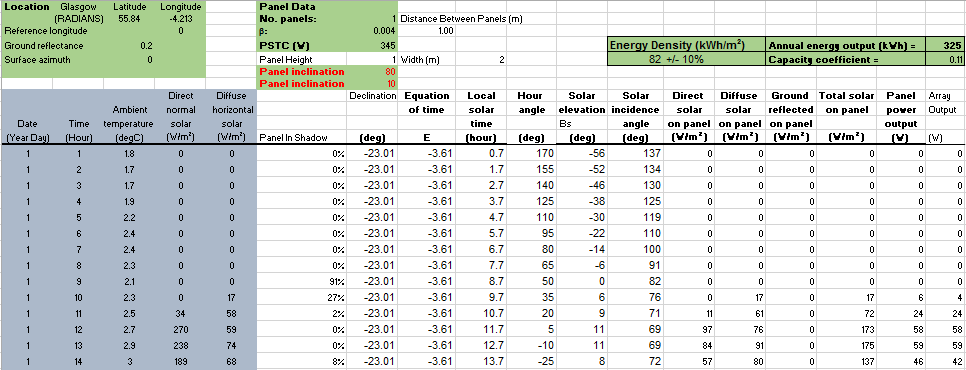 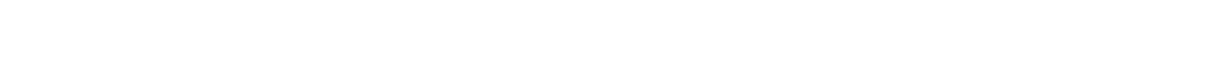 12
[Speaker Notes: Explanation about the context of the project: 
Government’s legislation to push forward RE deployment
Boosting cleaner cities
Many companes interested in investing money on projects like this

Quantitative evaluation  looking into the future, carrying out a feasibility study of the contribution of clean urban energy resources to the implementation of EVs 
We are not looking, charge control,  supply-matching problems → “We understand those are really important problems behind this project. However, we are not looking into that in this project.”]
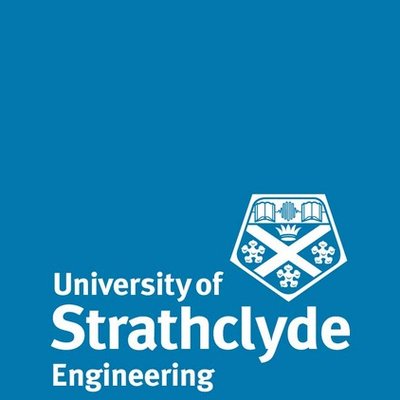 ASSESSMENT OF URBAN RENEWABLE ENERGY RESOURCES
Solar PV calculation tool
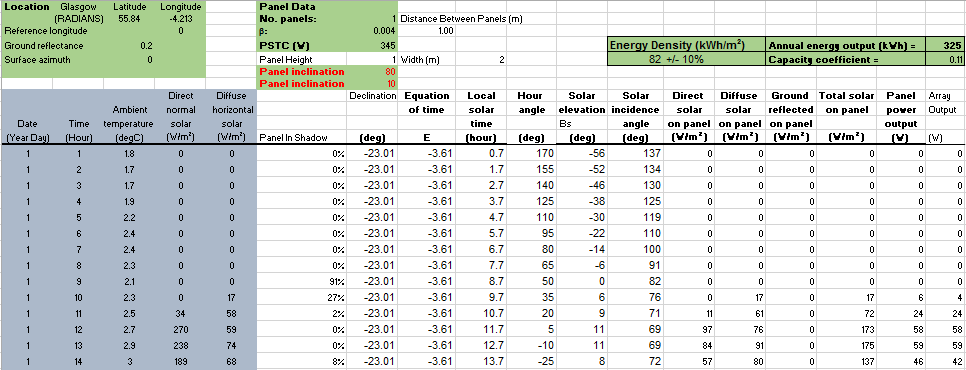 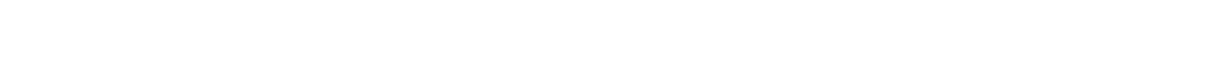 13
[Speaker Notes: Explanation about the context of the project: 
Government’s legislation to push forward RE deployment
Boosting cleaner cities
Many companes interested in investing money on projects like this

Quantitative evaluation  looking into the future, carrying out a feasibility study of the contribution of clean urban energy resources to the implementation of EVs 
We are not looking, charge control,  supply-matching problems → “We understand those are really important problems behind this project. However, we are not looking into that in this project.”]
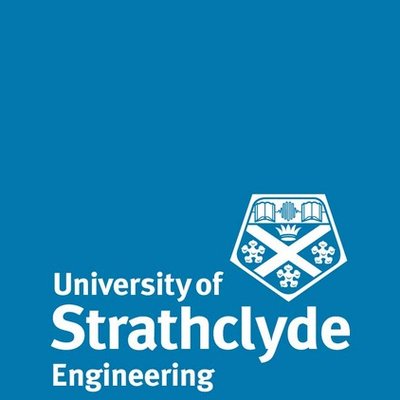 ASSESSMENT OF URBAN RENEWABLE ENERGY RESOURCES
Solar PV calculation tool
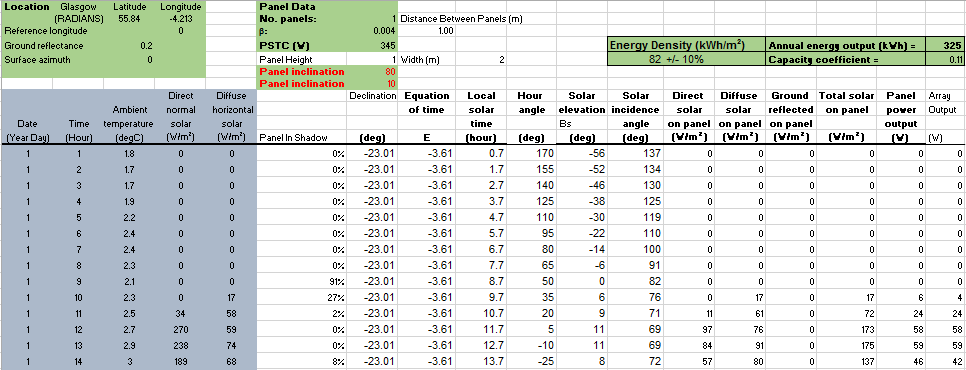 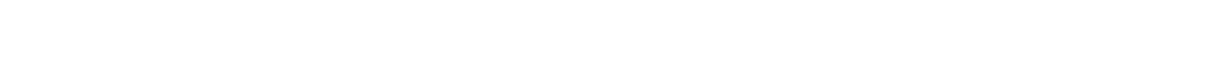 14
[Speaker Notes: Explanation about the context of the project: 
Government’s legislation to push forward RE deployment
Boosting cleaner cities
Many companes interested in investing money on projects like this

Quantitative evaluation  looking into the future, carrying out a feasibility study of the contribution of clean urban energy resources to the implementation of EVs 
We are not looking, charge control,  supply-matching problems → “We understand those are really important problems behind this project. However, we are not looking into that in this project.”]
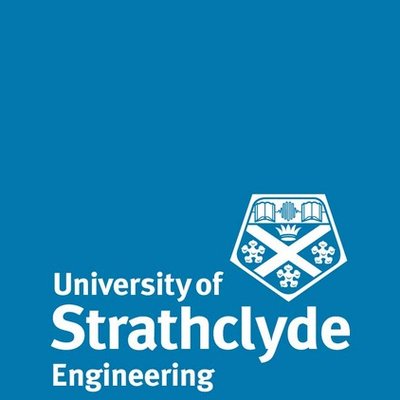 ASSESSMENT OF URBAN RENEWABLE ENERGY RESOURCES
Solar PV calculation tool
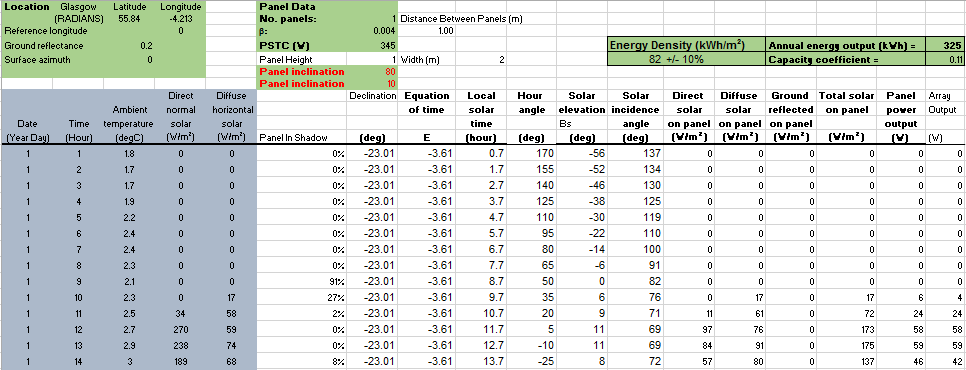 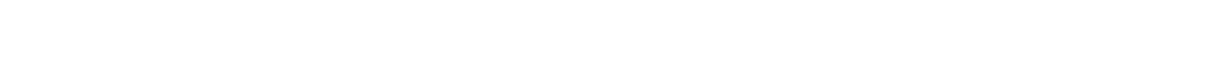 15
[Speaker Notes: Explanation about the context of the project: 
Government’s legislation to push forward RE deployment
Boosting cleaner cities
Many companes interested in investing money on projects like this

Quantitative evaluation  looking into the future, carrying out a feasibility study of the contribution of clean urban energy resources to the implementation of EVs 
We are not looking, charge control,  supply-matching problems → “We understand those are really important problems behind this project. However, we are not looking into that in this project.”]
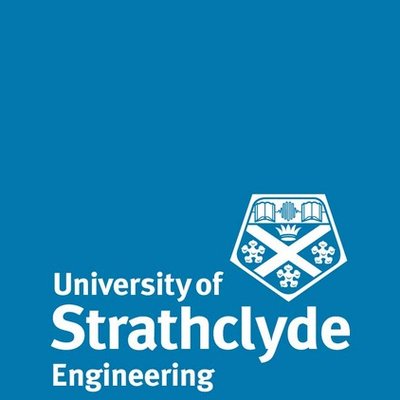 ASSESSMENT OF URBAN RENEWABLE ENERGY RESOURCES
Solar PV calculation tool
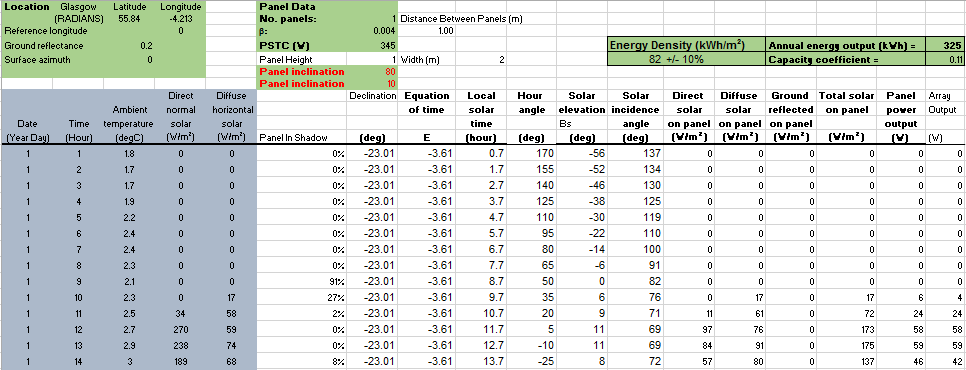 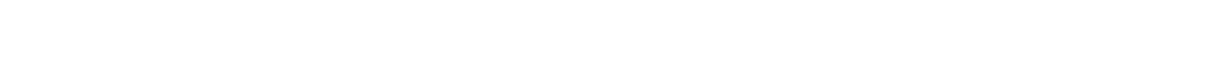 16
[Speaker Notes: Explanation about the context of the project: 
Government’s legislation to push forward RE deployment
Boosting cleaner cities
Many companes interested in investing money on projects like this

Quantitative evaluation  looking into the future, carrying out a feasibility study of the contribution of clean urban energy resources to the implementation of EVs 
We are not looking, charge control,  supply-matching problems → “We understand those are really important problems behind this project. However, we are not looking into that in this project.”]
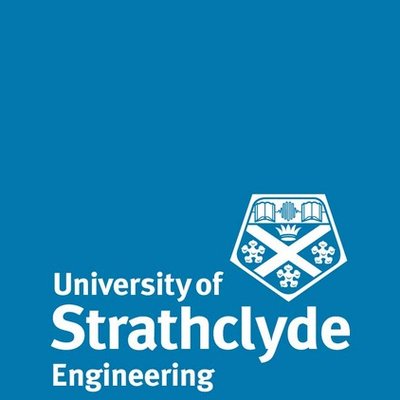 ASSESSMENT OF URBAN RENEWABLE ENERGY RESOURCES
Optimum angle of inclination
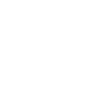 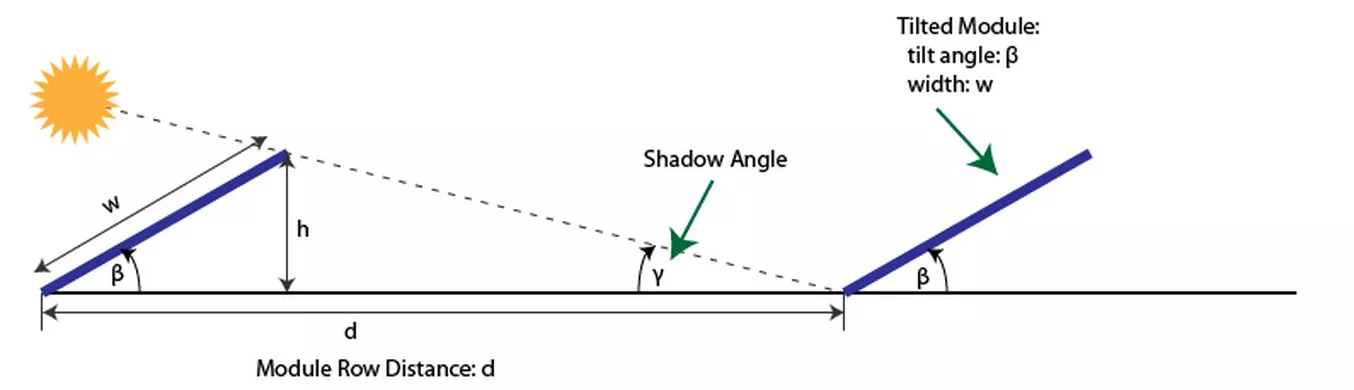 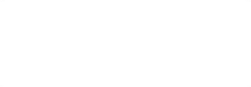 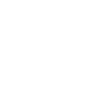 f
f
s
Source: http://www.greenrhinoenergy.com/solar/performance/shading.php
30/04/2019
MARIA PEÑARRUBIA, OLATZ URIARTE, ALLY WRIGHT, HARRY MAHON, FERNANDO AGUDÍN & FINDLAY FISHER
17
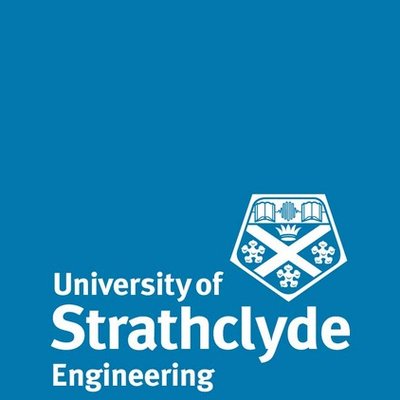 ASSESSMENT OF URBAN RENEWABLE ENERGY RESOURCES
Wind power calculation tool
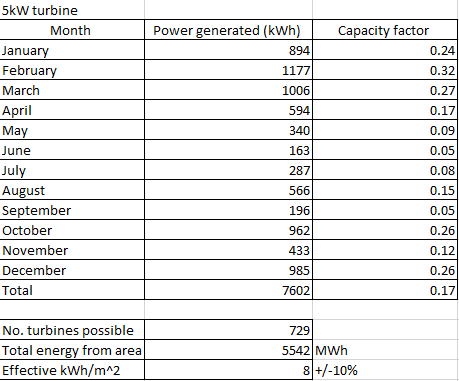 30/04/2019
MARIA PEÑARRUBIA, OLATZ URIARTE, ALLY WRIGHT, HARRY MAHON, FERNANDO AGUDÍN & FINDLAY FISHER
18
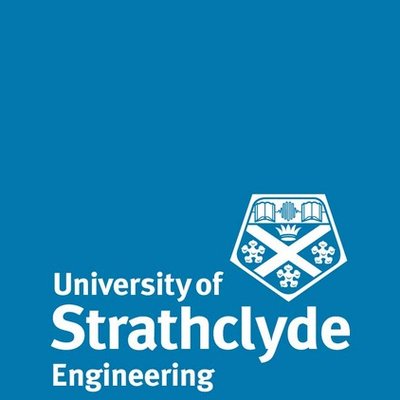 LAND IDENTIFICATION
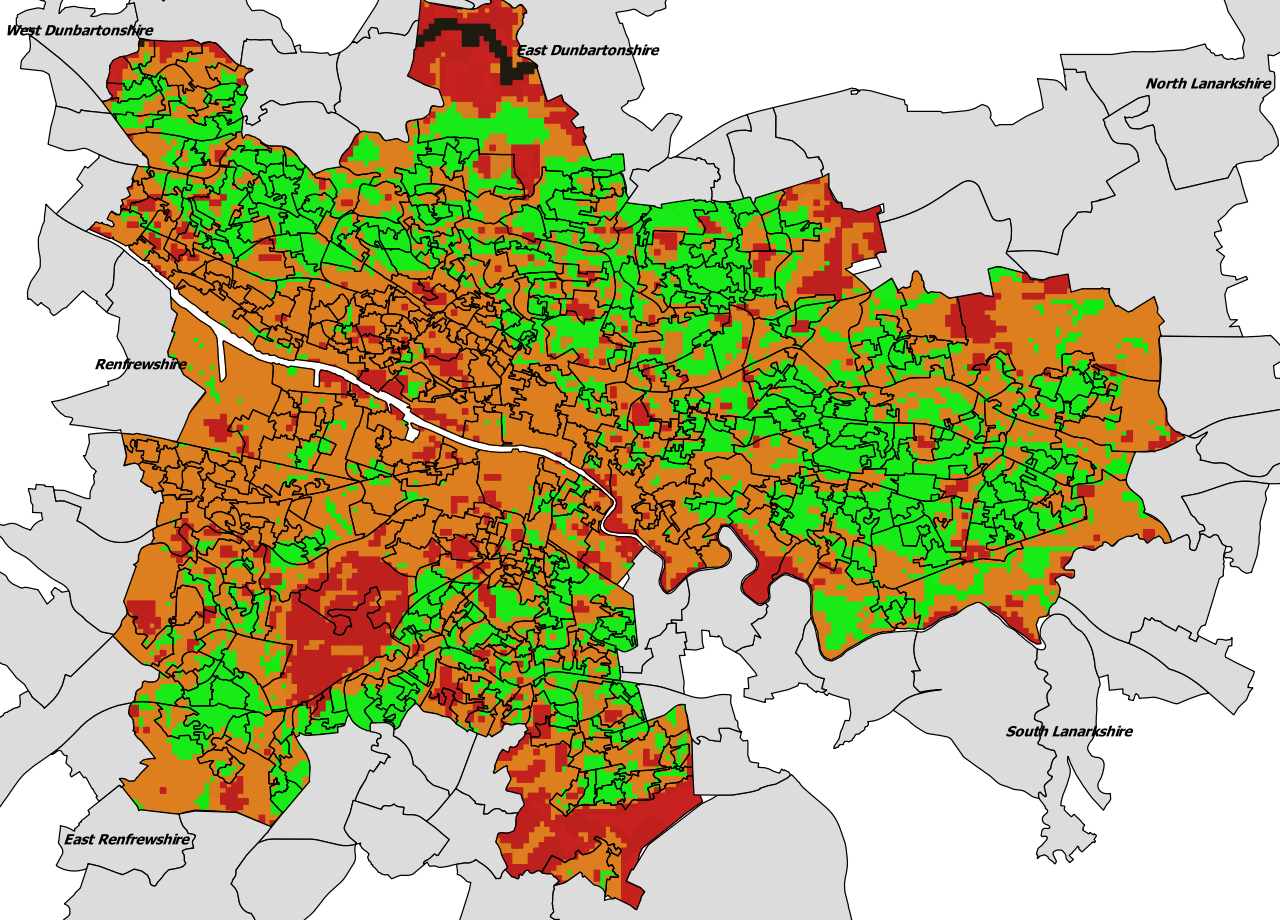 Policy/Technical
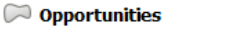 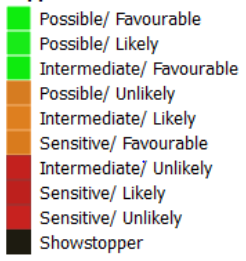 30/04/2019
MARIA PEÑARRUBIA, OLATZ URIARTE, ALLY WRIGHT, HARRY MAHON, FERNANDO AGUDÍN & FINDLAY FISHER
19
[Speaker Notes: We began to search for available land which would be available for use as a site for clean energy generation.
For this, we used a piece of GIS software which operates on a resolution of 20m x 20m blocks. It then applies all technical constraints and active policies across the city and scores each block based upon the likelihood of obtaining planning permission.]
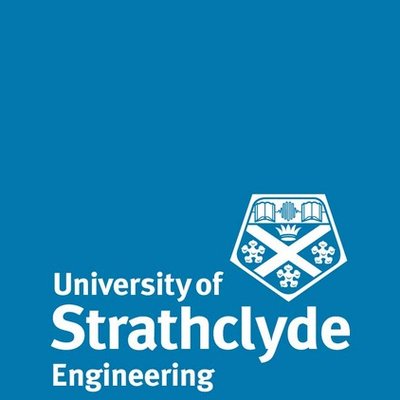 LAND IDENTIFICATION
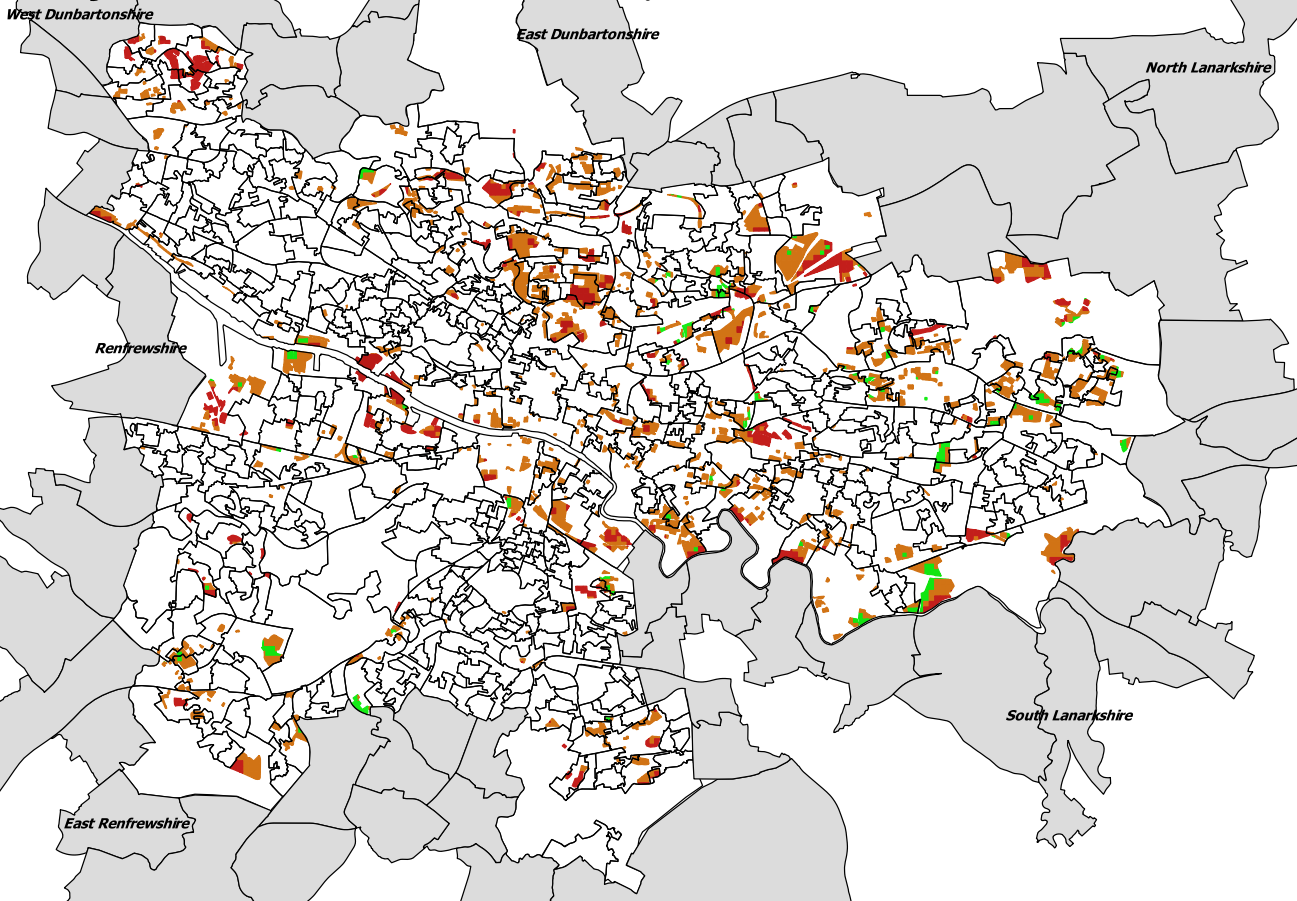 Vacant & Derelict Land
Green = 0.8 km2
30/04/2019
MARIA PEÑARRUBIA, OLATZ URIARTE, ALLY WRIGHT, HARRY MAHON, FERNANDO AGUDÍN & FINDLAY FISHER
20
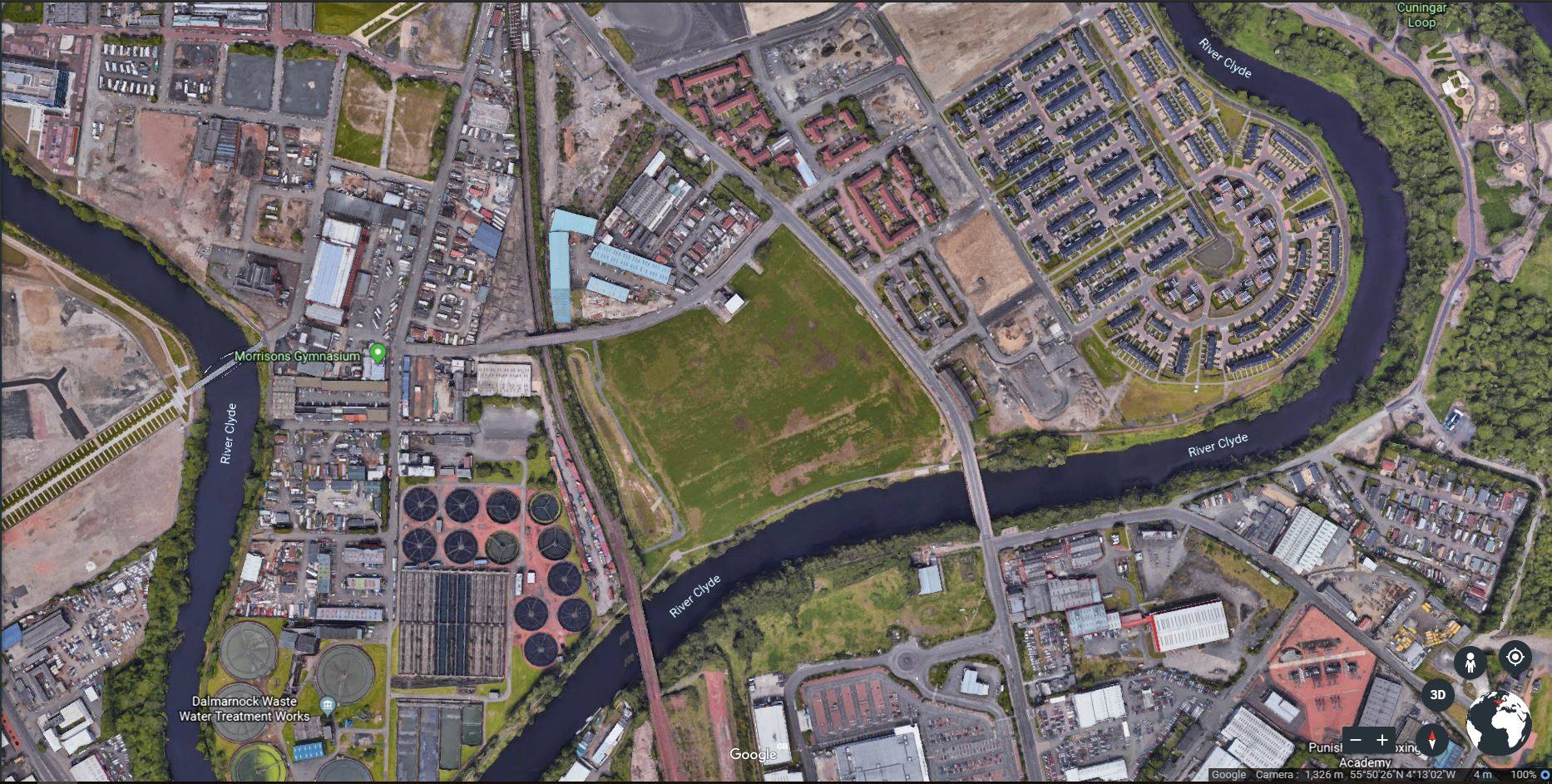 30/04/2019
MARIA PEÑARRUBIA, OLATZ URIARTE, ALLY WRIGHT, HARRY MAHON, FERNANDO AGUDÍN & FINDLAY FISHER
21
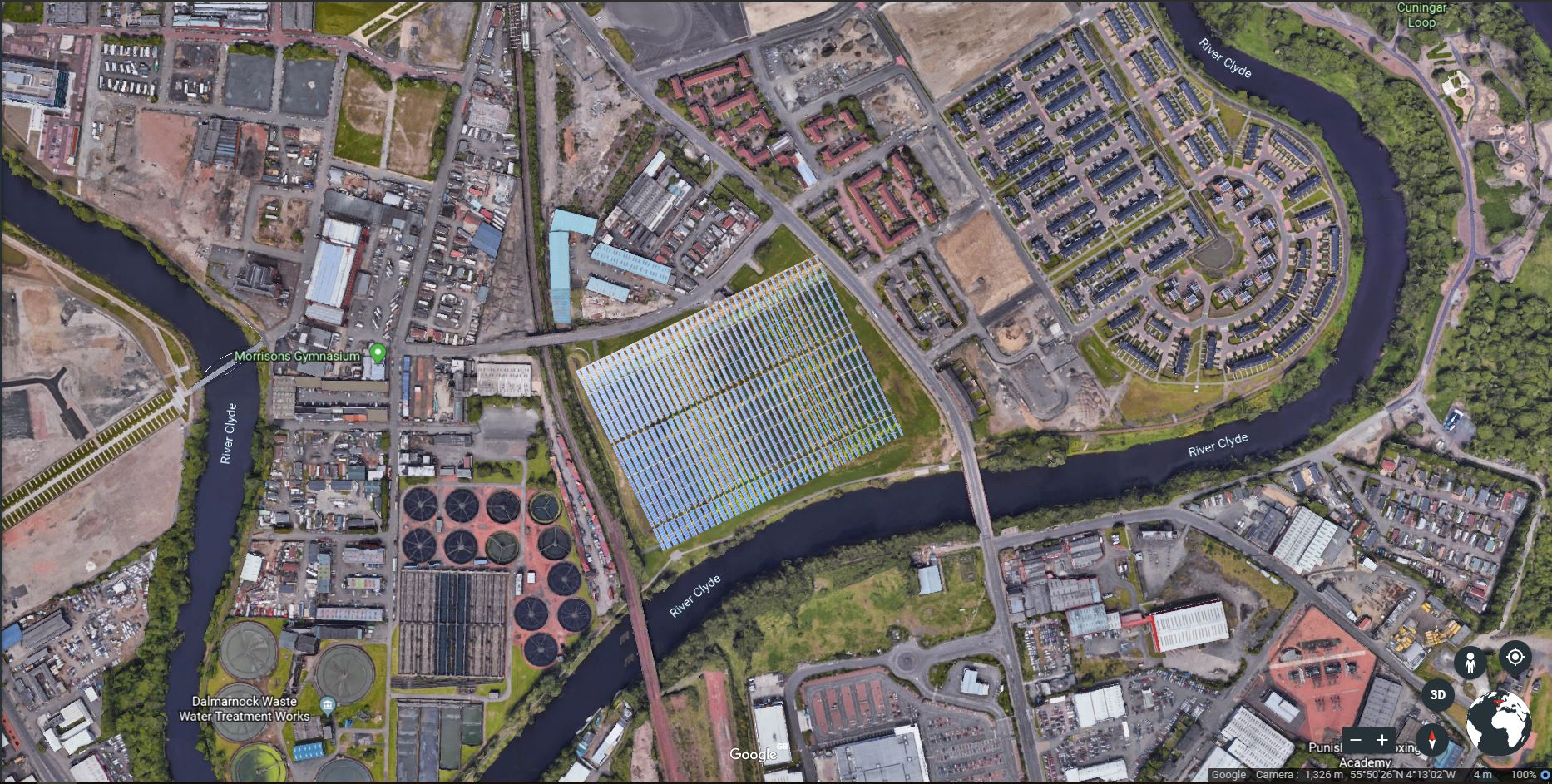 30/04/2019
MARIA PEÑARRUBIA, OLATZ URIARTE, ALLY WRIGHT, HARRY MAHON, FERNANDO AGUDÍN & FINDLAY FISHER
22
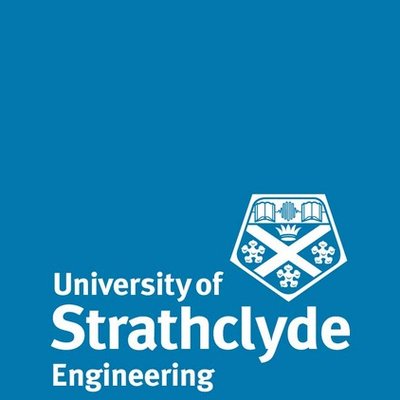 LAND IDENTIFICATION
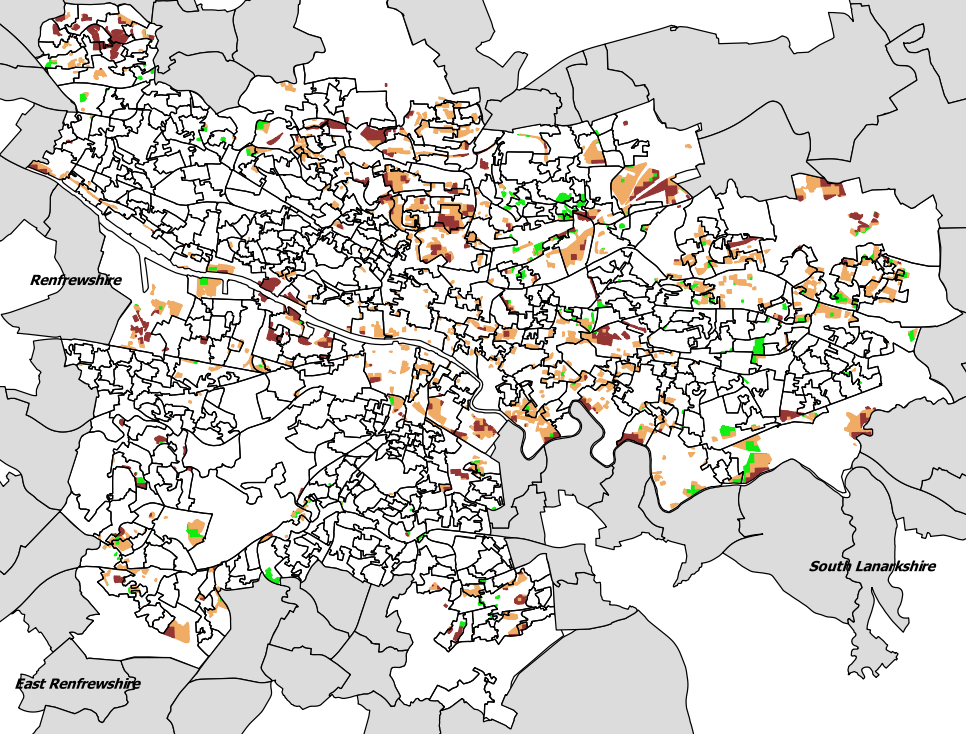 Vacant & Derelict Land
Orange = ~3 km2
30/04/2019
MARIA PEÑARRUBIA, OLATZ URIARTE, ALLY WRIGHT, HARRY MAHON, FERNANDO AGUDÍN & FINDLAY FISHER
23
[Speaker Notes: We began to search for available land which would be available for use as a site for clean energy generation.
For this, we used a piece of GIS software which operates on a resolution of 20m x 20m blocks. It then applies all technical constraints and active policies across the city and scores each block based upon the likelihood of obtaining planning permission.]
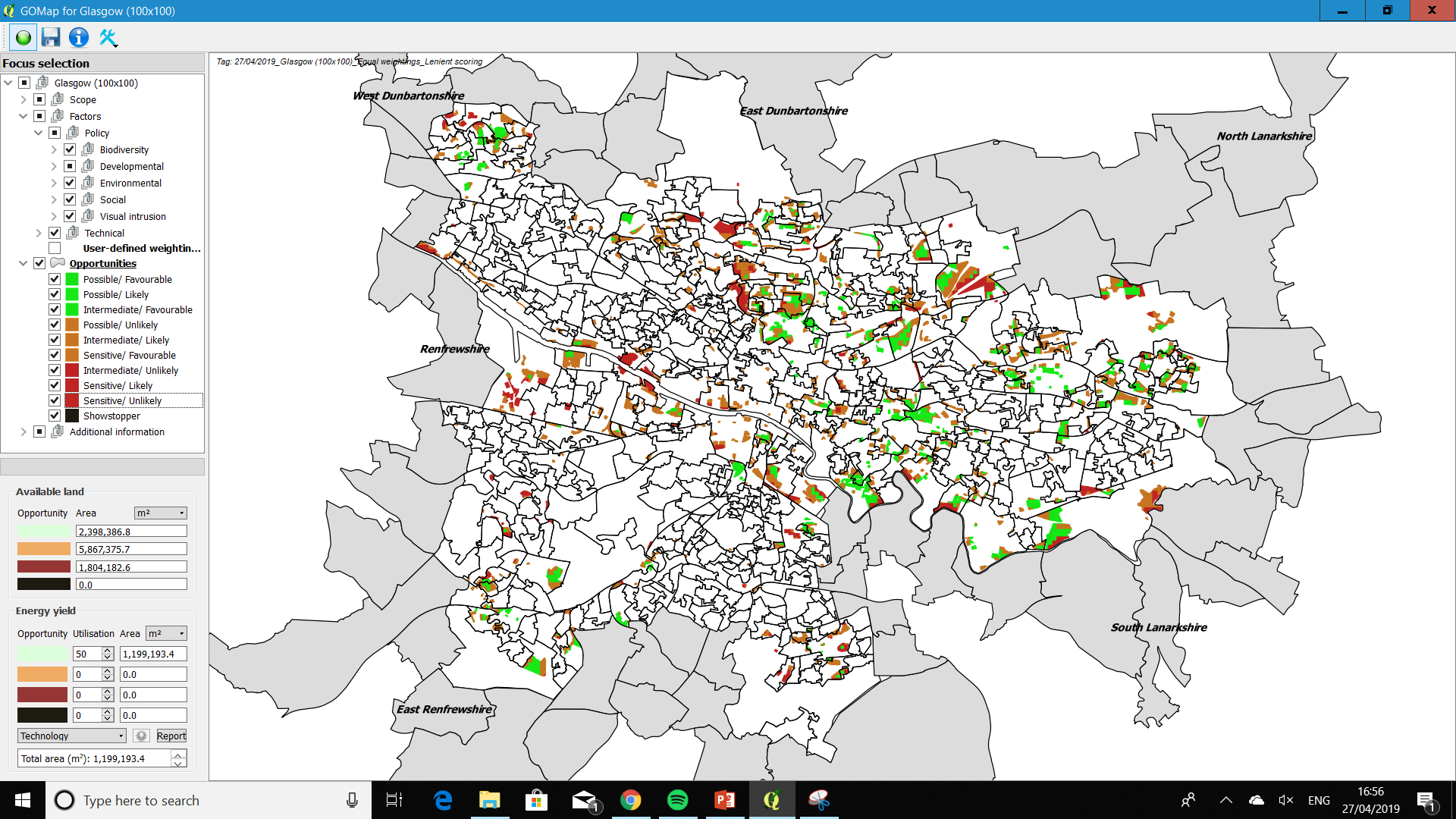 30/04/2019
MARIA PEÑARRUBIA, OLATZ URIARTE, ALLY WRIGHT, HARRY MAHON, FERNANDO AGUDÍN & FINDLAY FISHER
24
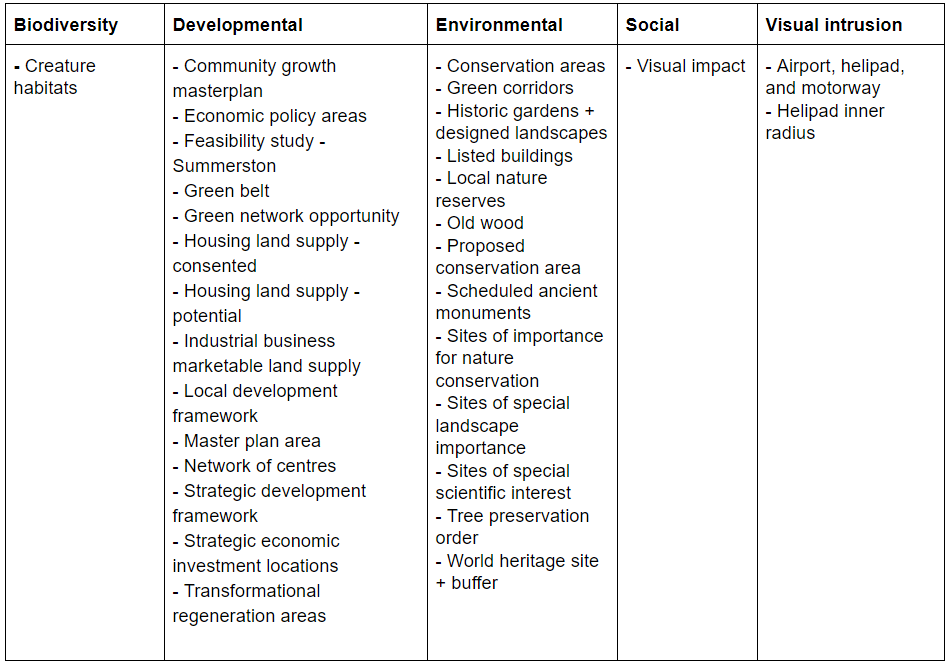 Active policies
30/04/2019
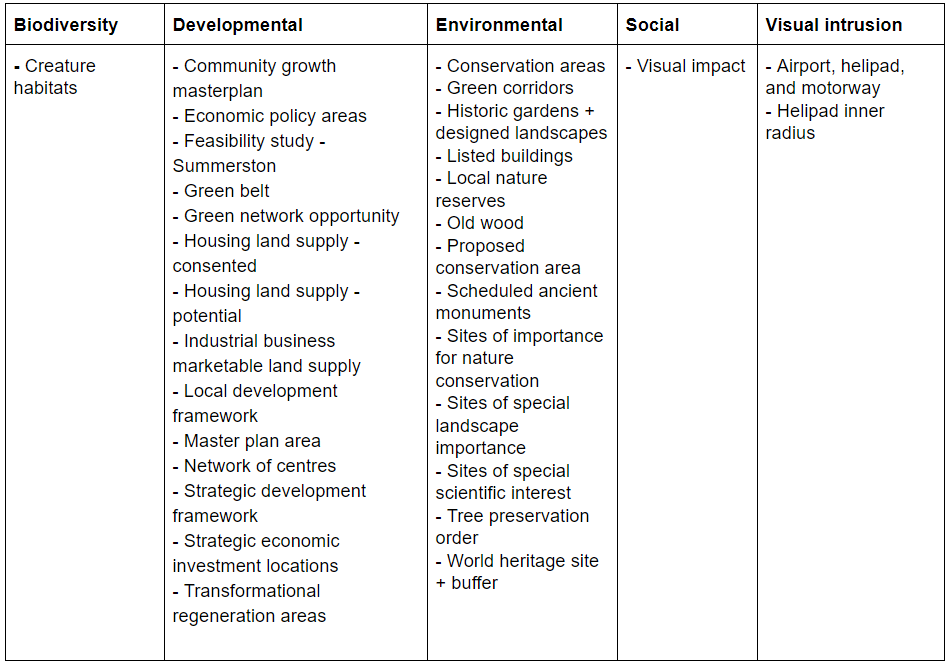 Active policies
30/04/2019
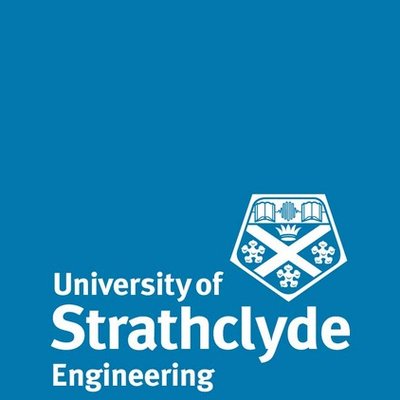 LAND IDENTIFICATION
30/04/2019
MARIA PEÑARRUBIA, OLATZ URIARTE, ALLY WRIGHT, HARRY MAHON, FERNANDO AGUDÍN & FINDLAY FISHER
27
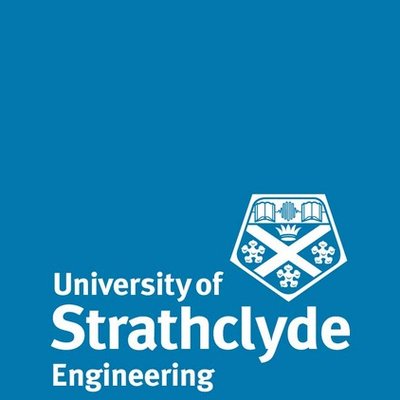 LAND IDENTIFICATION
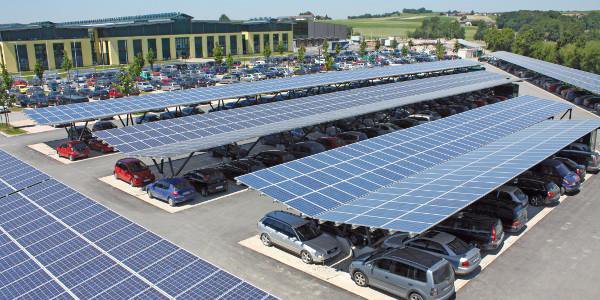 Car Parks fitted with PV Canopies

All car parks > 1000m2

  	= 1.3 km2
Source: Greenpeace
Source: Solarbranche.de
30/04/2019
MARIA PEÑARRUBIA, OLATZ URIARTE, ALLY WRIGHT, HARRY MAHON, FERNANDO AGUDÍN & FINDLAY FISHER
28
[Speaker Notes: So moving forward, we carried out a directed search for all V&D land, as these areas currently serve little to no purpose and would be easier to obtain planning permission than currently developed land.
We then implemented a stringent scoring policy in our GIS software to obtain a more realistic view of the available land. This simply ranks the overall score of each block at that of the highest scored policy or constraint in that area.
The breakdown of the areas is shown here, but crucially the area of land that is likely to be available for development at present is around 0.73 sqr km.]
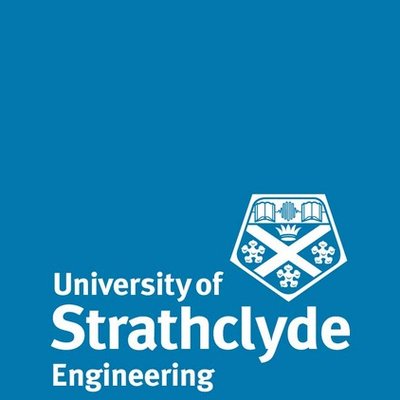 RESULTS
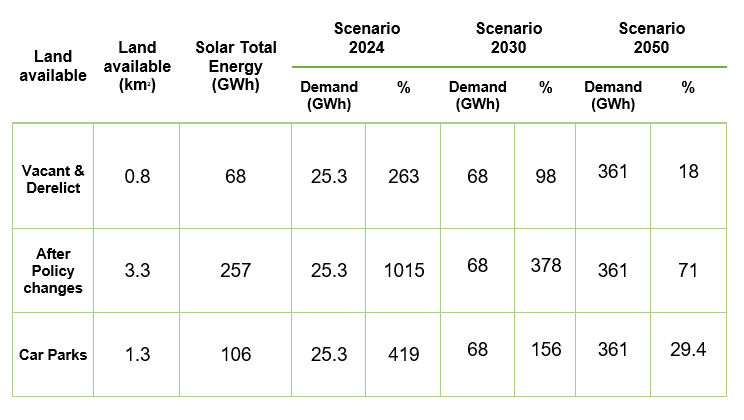 30/04/2019
MARIA PEÑARRUBIA, OLATZ URIARTE, ALLY WRIGHT, HARRY MAHON, FERNANDO AGUDÍN & FINDLAY FISHER
29
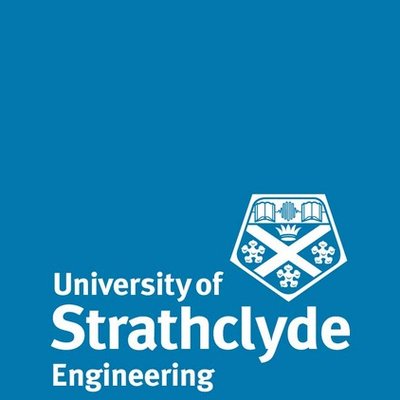 RESULTS
RE contribution in Glasgow for Scenario 2024
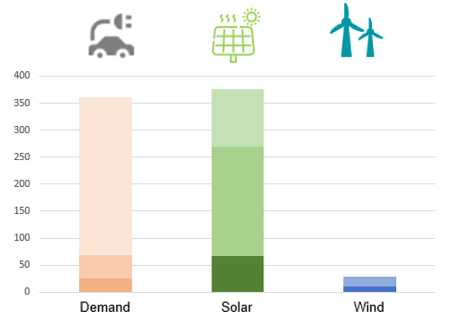 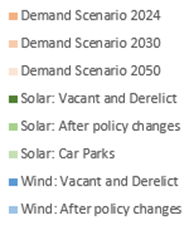 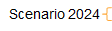 30/04/2019
MARIA PEÑARRUBIA, OLATZ URIARTE, ALLY WRIGHT, HARRY MAHON, FERNANDO AGUDÍN & FINDLAY FISHER
30
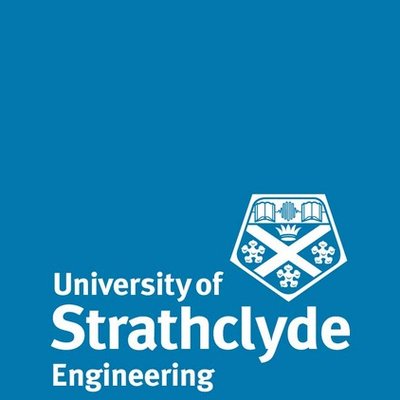 RESULTS
RE contribution in Glasgow for Scenario 2024
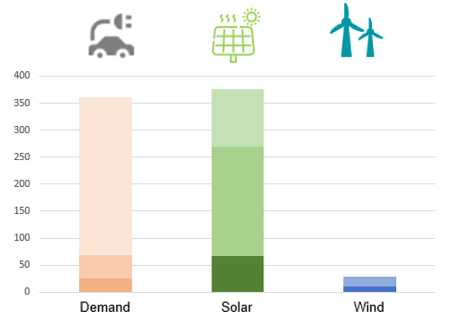 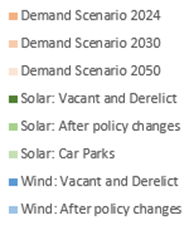 Vacant and derelict
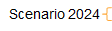 30/04/2019
MARIA PEÑARRUBIA, OLATZ URIARTE, ALLY WRIGHT, HARRY MAHON, FERNANDO AGUDÍN & FINDLAY FISHER
31
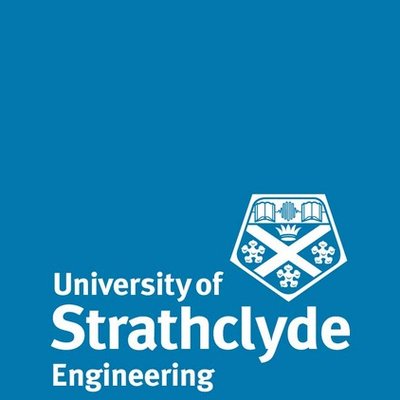 RESULTS
RE contribution in Glasgow for Scenario 2030
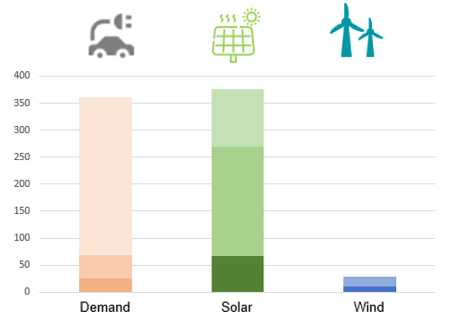 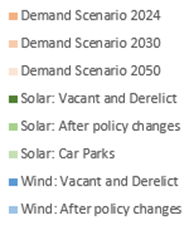 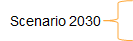 30/04/2019
MARIA PEÑARRUBIA, OLATZ URIARTE, ALLY WRIGHT, HARRY MAHON, FERNANDO AGUDÍN & FINDLAY FISHER
32
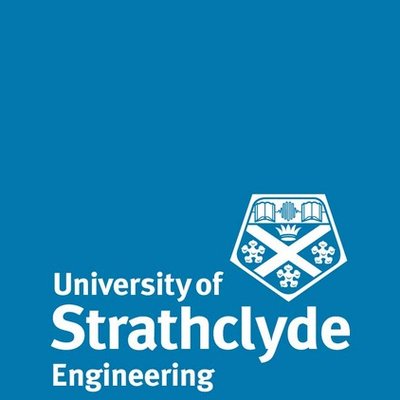 RESULTS
RE contribution in Glasgow for Scenario 2030
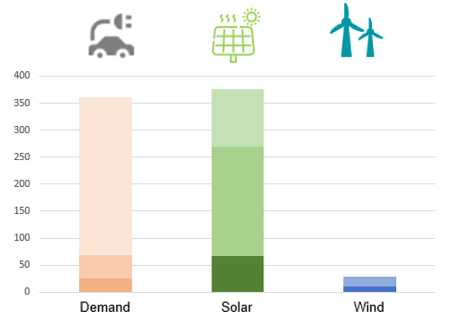 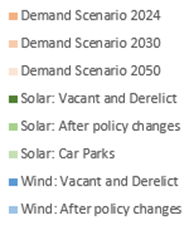 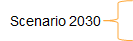 Vacant and derelict
30/04/2019
MARIA PEÑARRUBIA, OLATZ URIARTE, ALLY WRIGHT, HARRY MAHON, FERNANDO AGUDÍN & FINDLAY FISHER
33
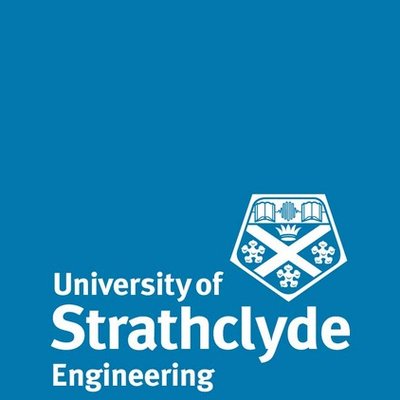 RESULTS
RE contribution in Glasgow for Scenario 2050
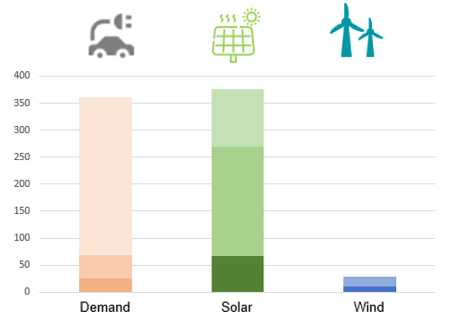 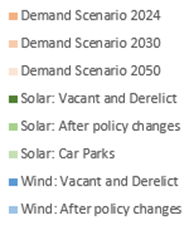 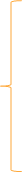 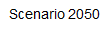 30/04/2019
MARIA PEÑARRUBIA, OLATZ URIARTE, ALLY WRIGHT, HARRY MAHON, FERNANDO AGUDÍN & FINDLAY FISHER
34
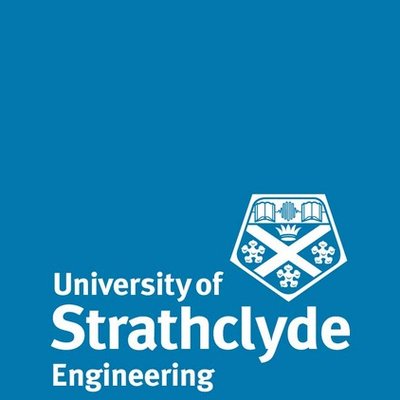 RESULTS
RE contribution in Glasgow for Scenario 2050
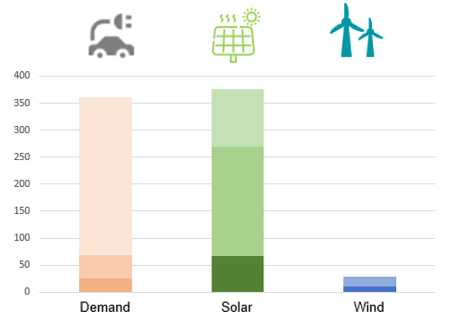 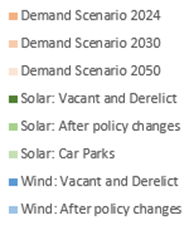 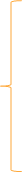 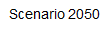 Vacant and derelict
30/04/2019
MARIA PEÑARRUBIA, OLATZ URIARTE, ALLY WRIGHT, HARRY MAHON, FERNANDO AGUDÍN & FINDLAY FISHER
35
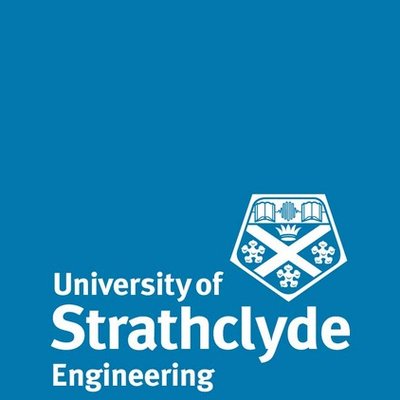 RESULTS
RE contribution in Glasgow for Scenario 2050
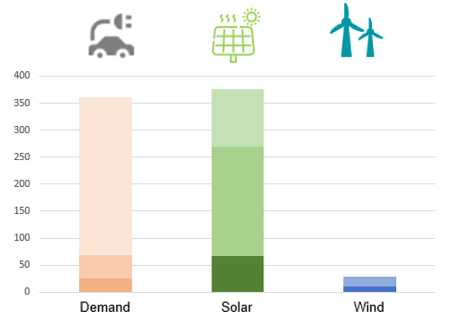 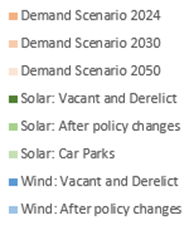 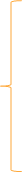 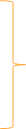 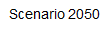 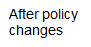 30/04/2019
MARIA PEÑARRUBIA, OLATZ URIARTE, ALLY WRIGHT, HARRY MAHON, FERNANDO AGUDÍN & FINDLAY FISHER
36
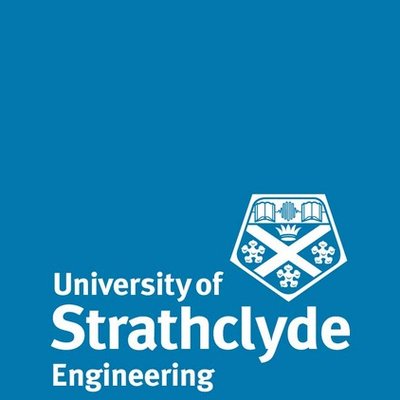 RESULTS
RE contribution in Glasgow for Scenario 2050
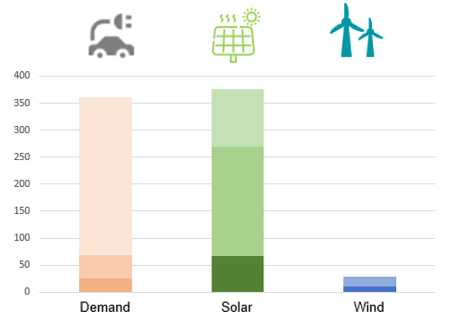 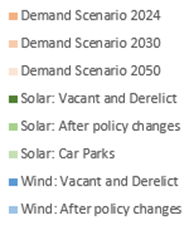 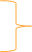 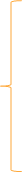 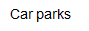 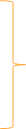 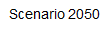 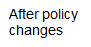 30/04/2019
MARIA PEÑARRUBIA, OLATZ URIARTE, ALLY WRIGHT, HARRY MAHON, FERNANDO AGUDÍN & FINDLAY FISHER
37
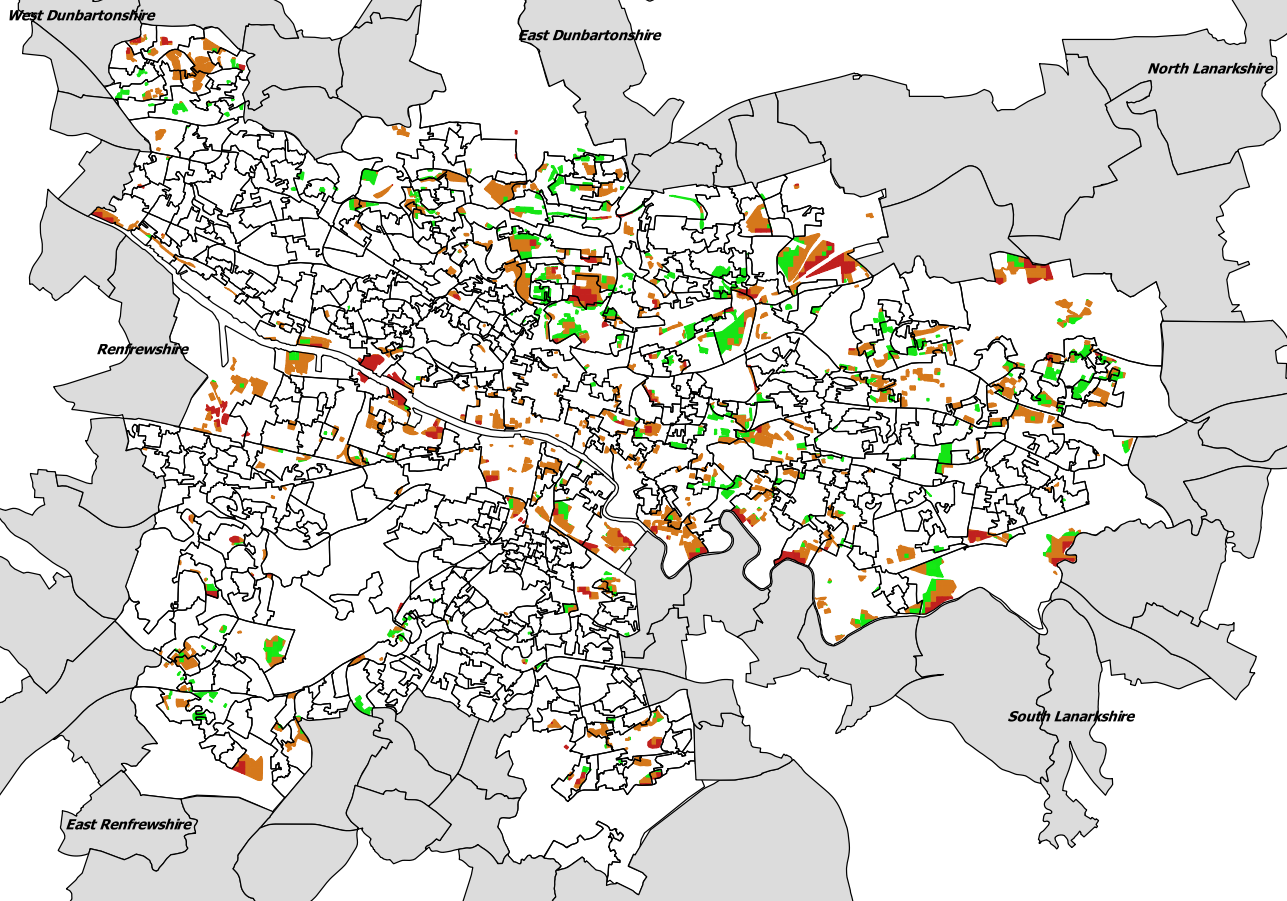 Charge point location
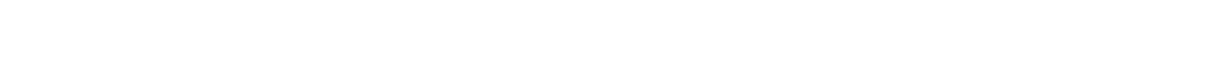 38
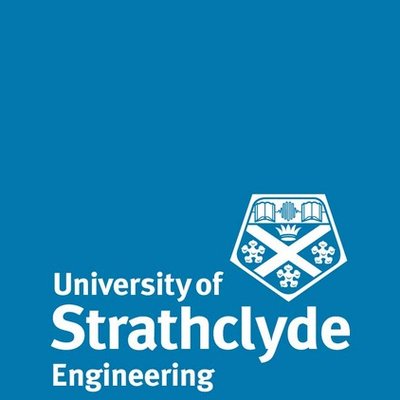 CONCLUSIONS
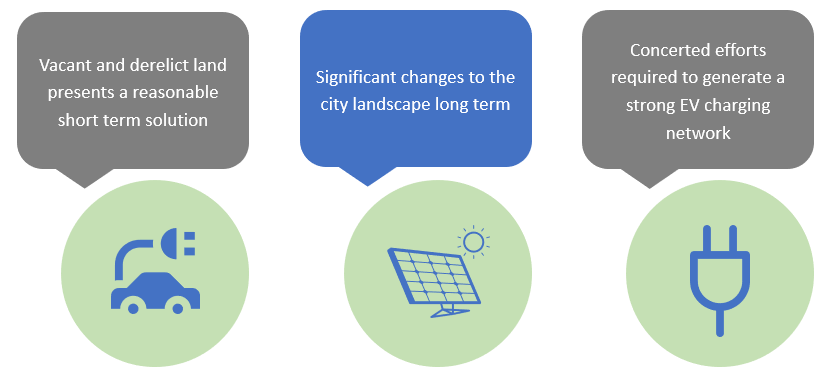 30/04/2019
MARIA PEÑARRUBIA, OLATZ URIARTE, ALLY WRIGHT, HARRY MAHON, FERNANDO AGUDÍN & FINDLAY FISHER
39
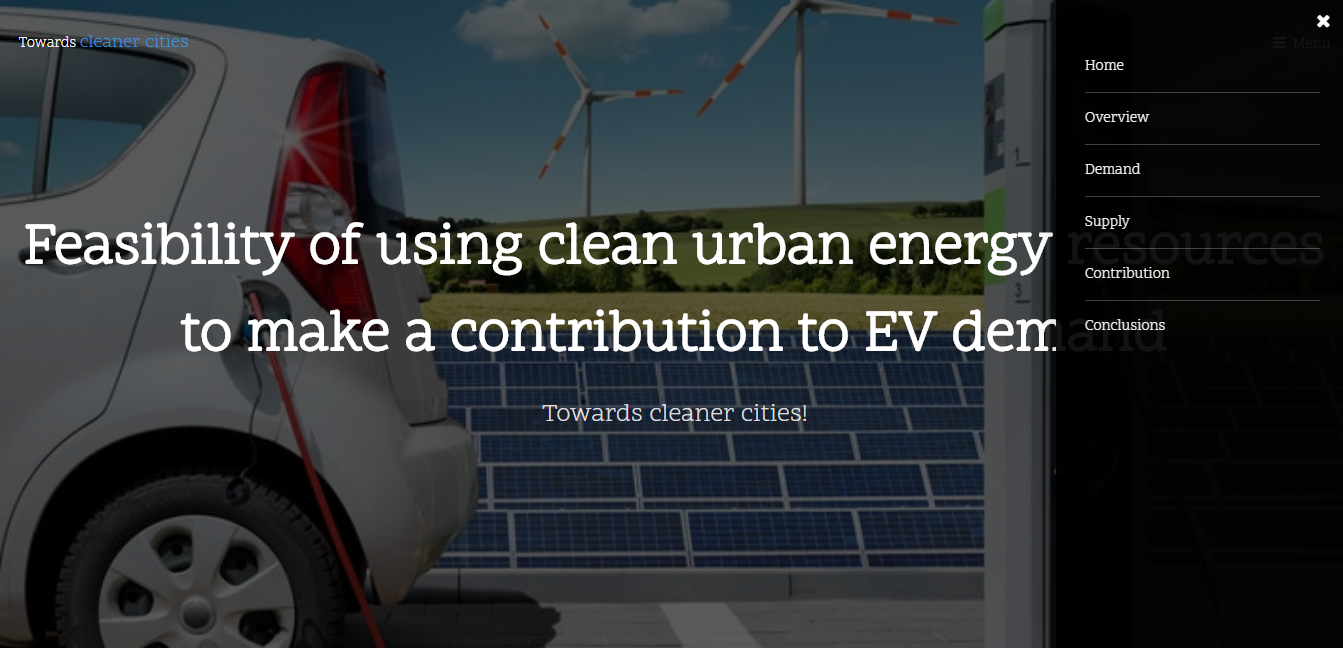 -All available on our website 
-URL
[Speaker Notes: The very core
Giving more empahises
Land
Numbers
Available
Here i show a couple of frames about the tool 
z]